41-4
This work is licensed under a Creative Commons Attribution-ShareAlike 4.0 International License.
Please add this statement to all the videos you create.
English Bible quotes are from the World English Bible US, which is in the public domain.
[Speaker Notes: Ch
41 The Rich Young Man
1. The rich young man - Matt 19:16-29; Mark 10:17-30; Luke 18:18-30 (Left Top)
2. James and John make their request - Matt 20:20-28; Mark 10:35-45 (Right Top)
3. Zacchaeus - Luke 19:1-10 (Right Center)
4. Resurrection of Lazarus - John 11:1-44 (Right Bottom)
5. Jesus anointed at Bethany - Matt 26:6-13; Mark 14:3-9; John 12:1-11 (Left
Bottom)
6. Triumphal entry - Matt 21:1-11; Mark 11:1-11; Luke 19:29-44; John 12:12-19
(Left Center)]
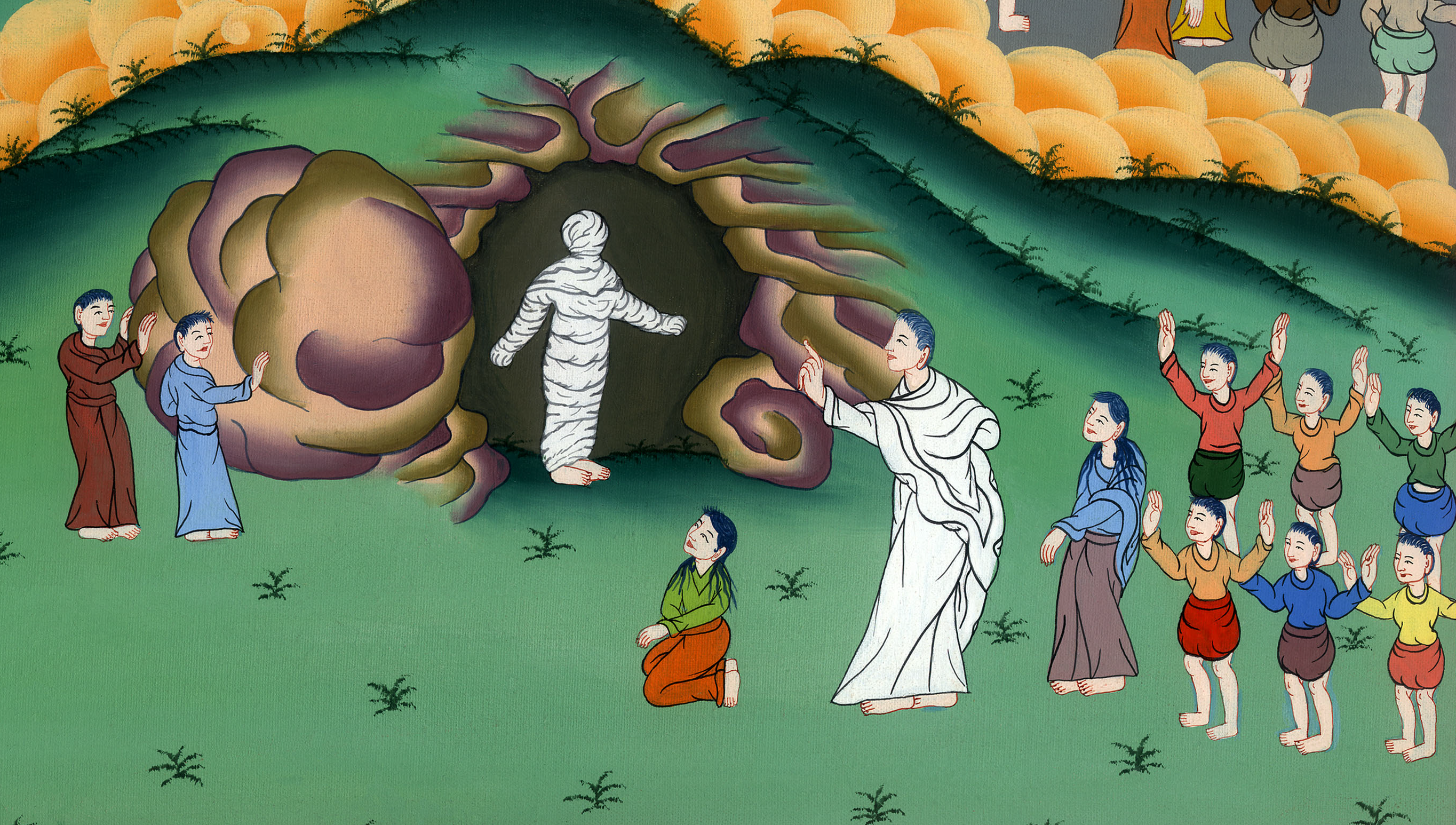 Resurrection of Lazarus – 
John 11:1-44
Resurrection of Lazarus - John 11:1-44
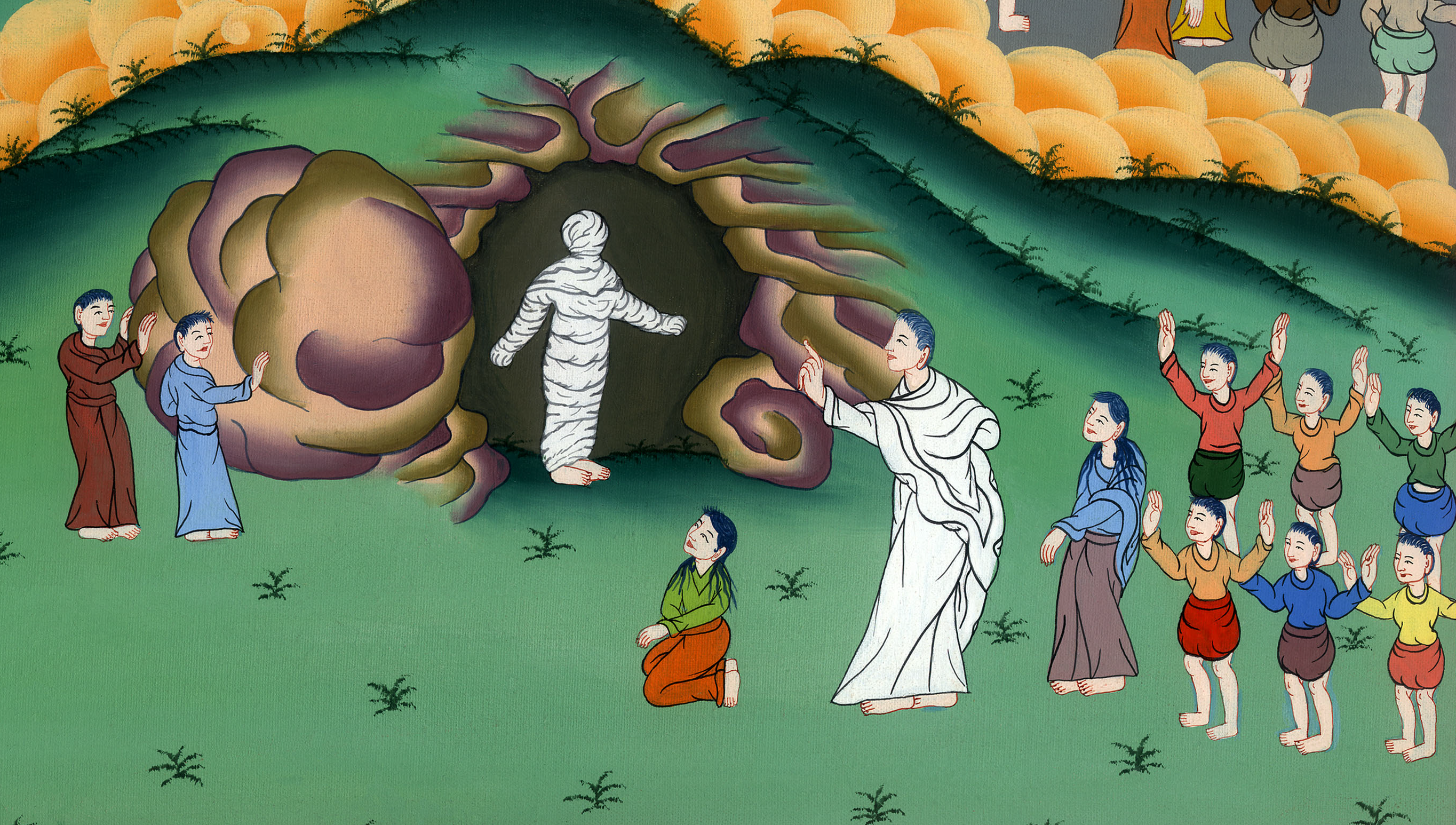 Resurrection of Lazarus – 
John 11:1-44
1Now a certain man was sick, Lazarus from Bethany, of the village of Mary and her sister, Martha.
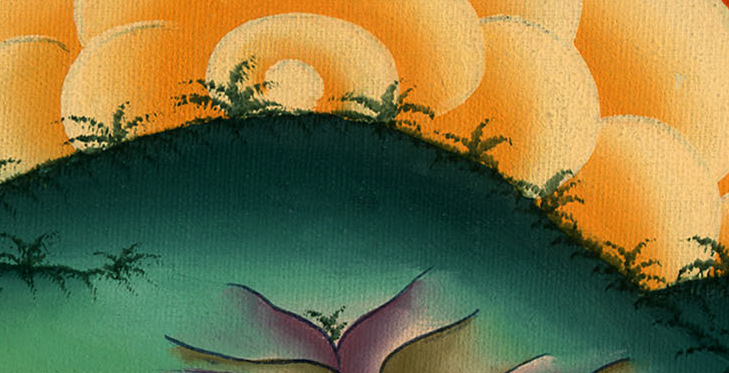 John 11:1
2It was that Mary who had anointed the Lord with ointment and wiped his feet with her hair, whose brother Lazarus was sick. 3The sisters therefore sent to him, saying, “Lord, behold, he for whom you have great affection is sick.”
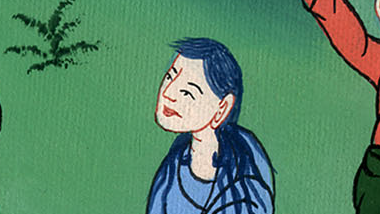 John 11:2,3
4But when Jesus heard it, he said, “This sickness is not to death, but for the glory of God, that God’s Son may be glorified by it.”
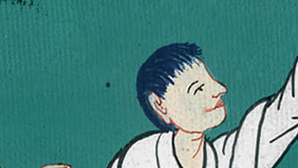 John 11:4
5Now Jesus loved Martha, and her sister, and Lazarus. 6When therefore he heard that he was sick, he stayed two days in the place where he was.
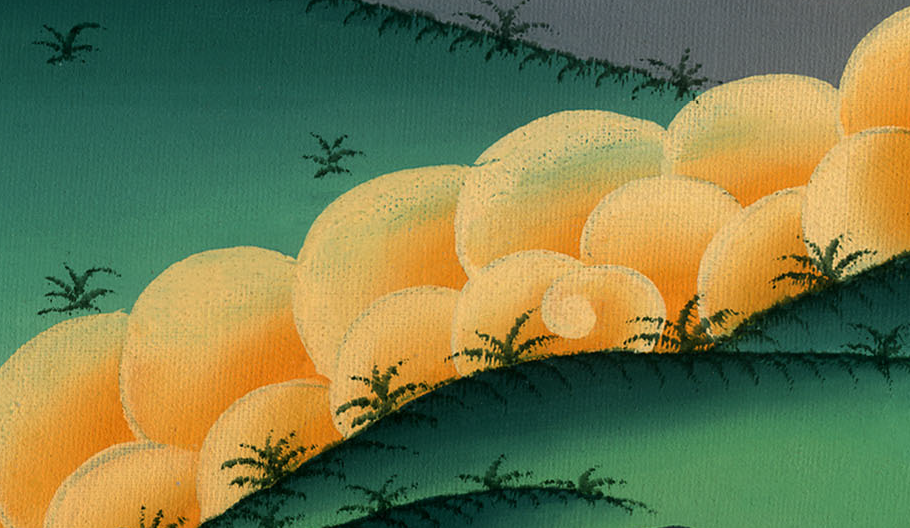 John 11:5,6
7Then after this he said to the disciples, “Let’s go into Judea again.”
8The disciples asked him, “Rabbi, the Jews were just trying to stone you. Are you going there again?”
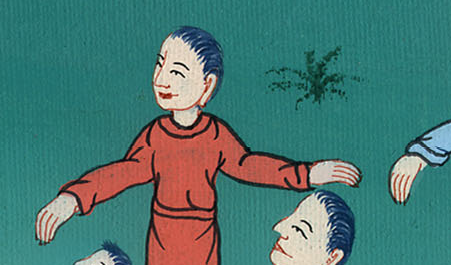 John 11:7,8
9Jesus answered, “Aren’t there twelve hours of daylight? If a man walks in the day, he doesn’t stumble, because he sees the light of this world. 10But if a man walks in the night, he stumbles, because the light isn’t in him.”
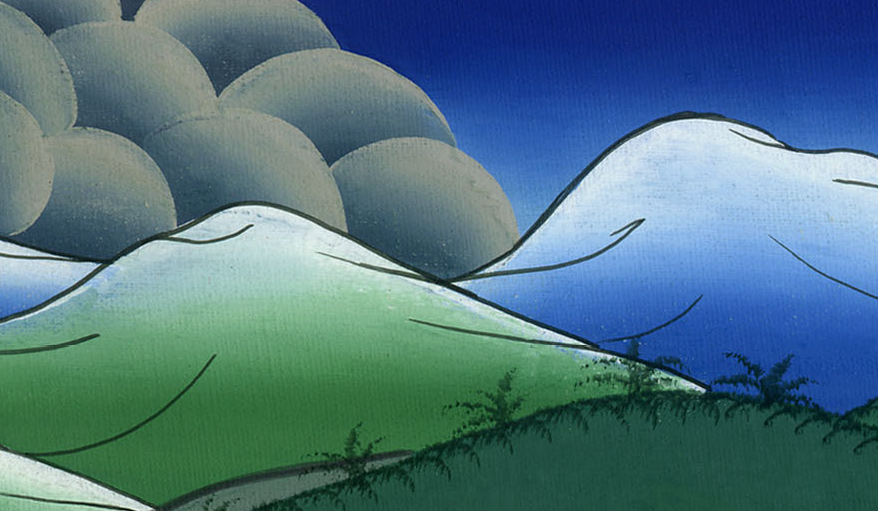 John 11:9,10
11He said these things, and after that, he said to them, “Our friend Lazarus has fallen asleep, but I am going so that I may awake him out of sleep.”
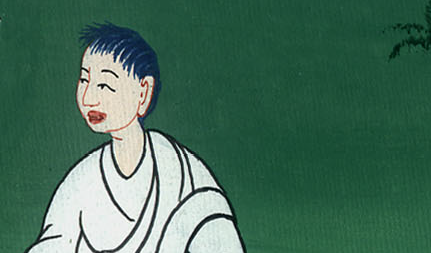 John 11:11
12The disciples therefore said, “Lord, if he has fallen asleep, he will recover.”
13Now Jesus had spoken of his death, but they thought that he spoke of taking rest in sleep.
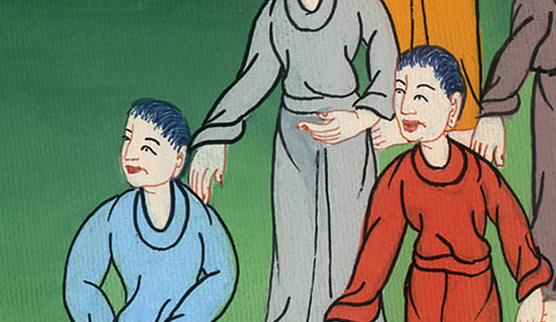 John 11:12,13
14So Jesus said to them plainly then, “Lazarus is dead. 15I am glad for your sakes that I was not there, so that you may believe. Nevertheless, let’s go to him.”
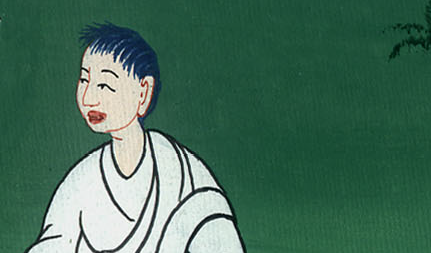 John 11:14,15
17So when Jesus came, he found that he had been in the tomb four days already.
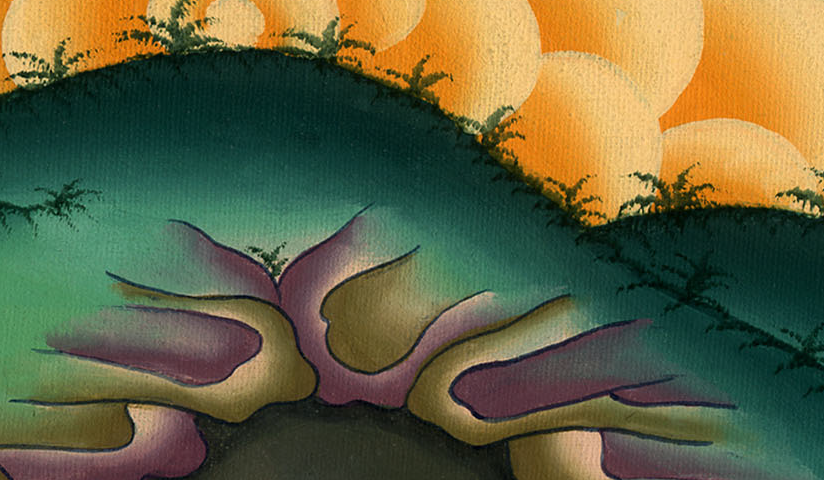 John 11:17
19Many of the Jews had joined the women around Martha and Mary, to console them concerning their brother. 20Then when Martha heard that Jesus was coming, she went and met him, but Mary stayed in the house.
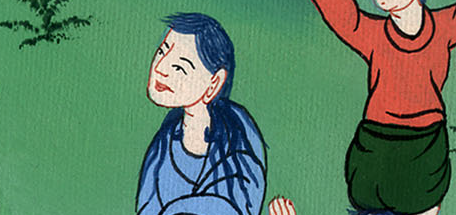 John 11:19,20
21Therefore Martha said to Jesus, “Lord, if you would have been here, my brother wouldn’t have died. 22Even now I know that whatever you ask of God, God will give you.”
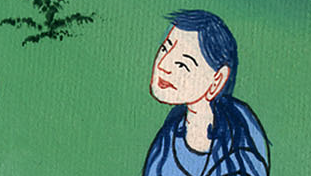 John 11:21,22
23Jesus said to her, “Your brother will rise again.”
24Martha said to him, “I know that he will rise again in the resurrection at the last day.”
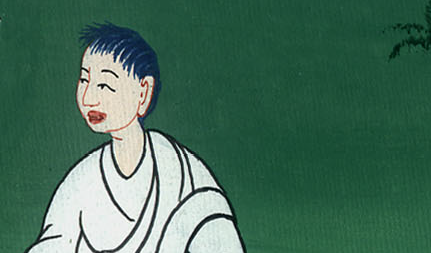 John 11:23,24
25Jesus said to her, “I am the resurrection and the life. He who believes in me will still live, even if he dies. 26Whoever lives and believes in me will never die. Do you believe this?”
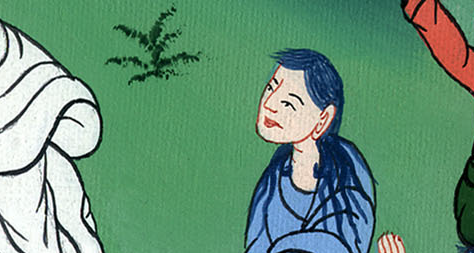 John 11:25,26
27She said to him, “Yes, Lord. I have come to believe that you are the Christ, God’s Son, he who comes into the world.”
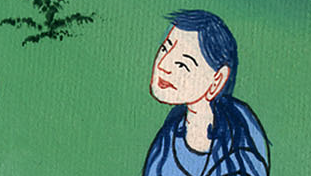 John 11:27
28When she had said this, she went away and called Mary, her sister, secretly, saying, “The Teacher is here and is calling you.”
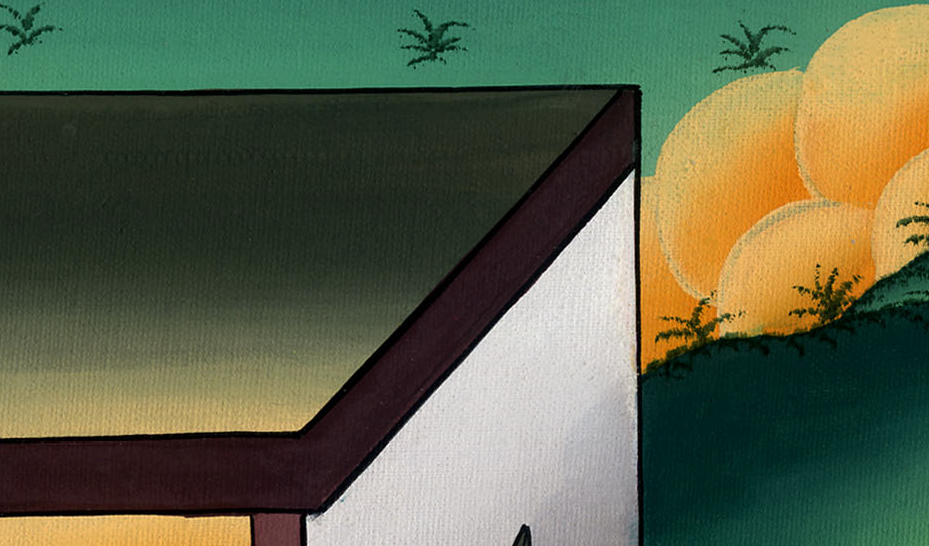 John 11:28
29When she heard this, she arose quickly and went to him. 31Then the Jews who were with her in the house and were consoling her, when they saw Mary, that she rose up quickly and went out, followed her, saying, “She is going to the tomb to weep there.”
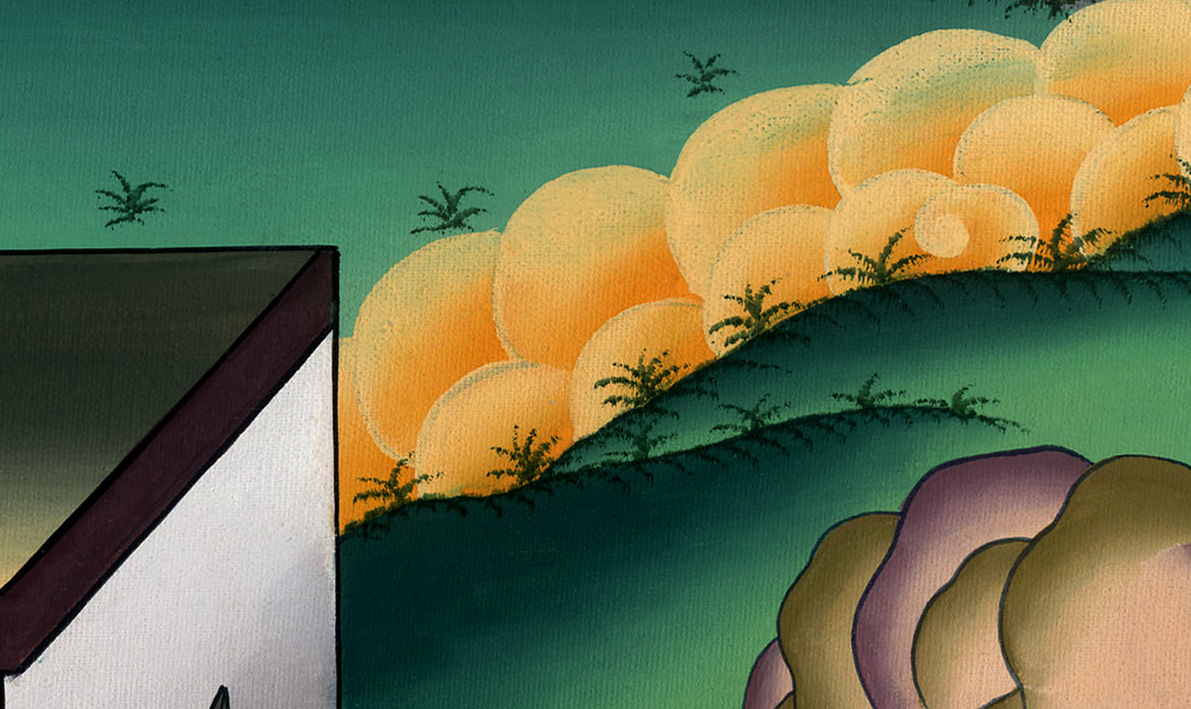 John 11:29,31
32Therefore when Mary came to where Jesus was and saw him, she fell down at his feet, saying to him, “Lord, if you would have been here, my brother wouldn’t have died.”
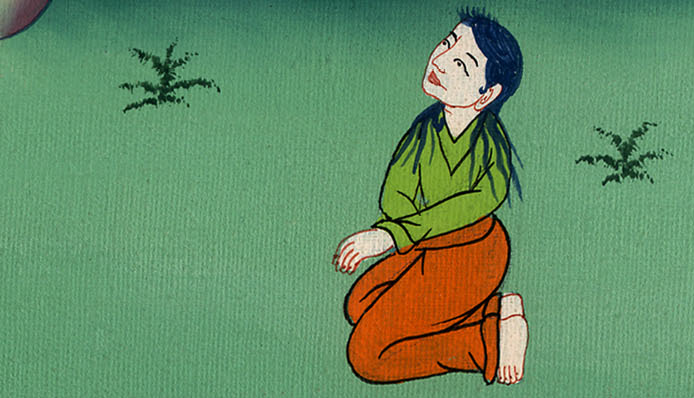 John 11:32
33When Jesus therefore saw her weeping, and the Jews weeping who came with her, he groaned in the spirit and was troubled, 34and said, “Where have you laid him?”
They told him, “Lord, come and see.”
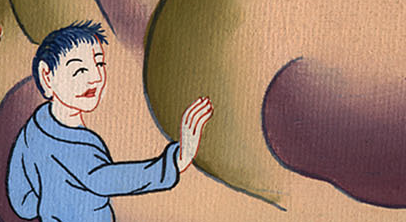 John 11:33,34
35Jesus wept.
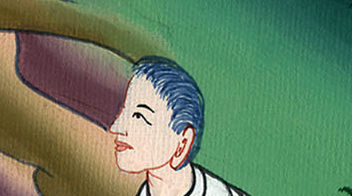 John 11:35
36The Jews therefore said, “See how much affection he had for him!” 37Some of them said, “Couldn’t this man, who opened the eyes of him who was blind, have also kept this man from dying?”
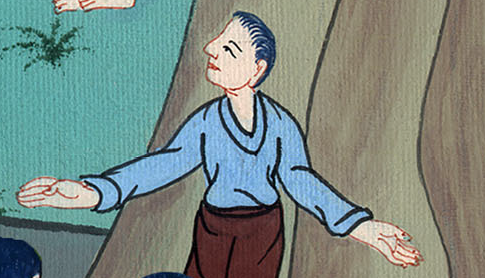 John 11:36,37
38Jesus therefore, again groaning in himself, came to the tomb. Now it was a cave, and a stone lay against it.
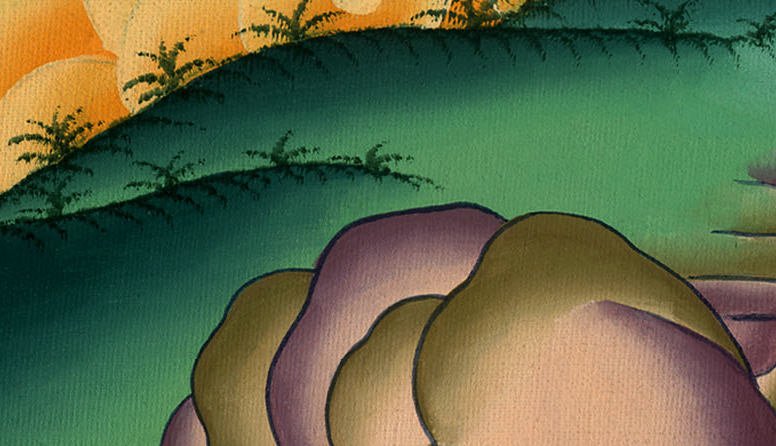 John 11:38
39Jesus said, “Take away the stone.”
Martha, the sister of him who was dead, said to him, “Lord, by this time there is a stench, for he has been dead four days.”
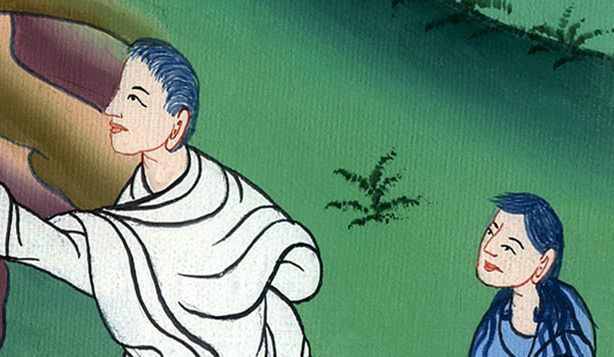 John 11:39
40Jesus said to her, “Didn’t I tell you that if you believed, you would see God’s glory?”
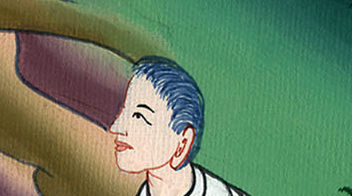 John 11:40
41So they took away the stone from the place where the dead man was lying. Jesus lifted up his eyes and said, “Father, I thank you that you listened to me.
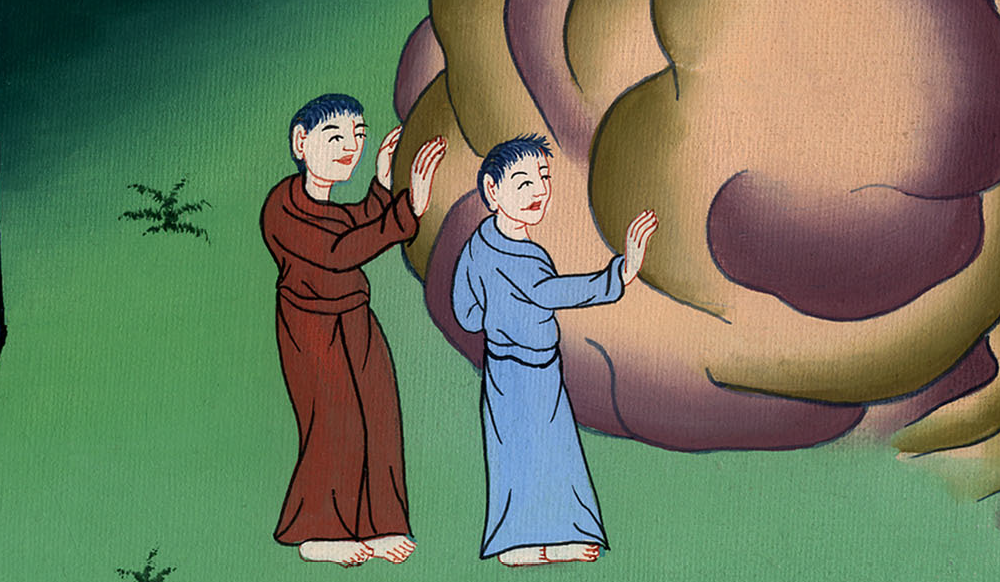 John 11:41
42I know that you always listen to me, but because of the multitude standing around I said this, that they may believe that you sent me.”
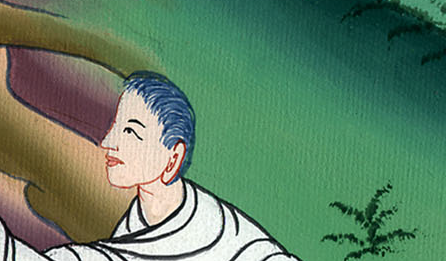 John 11:42
43When he had said this, he cried with a loud voice, “Lazarus, come out!”
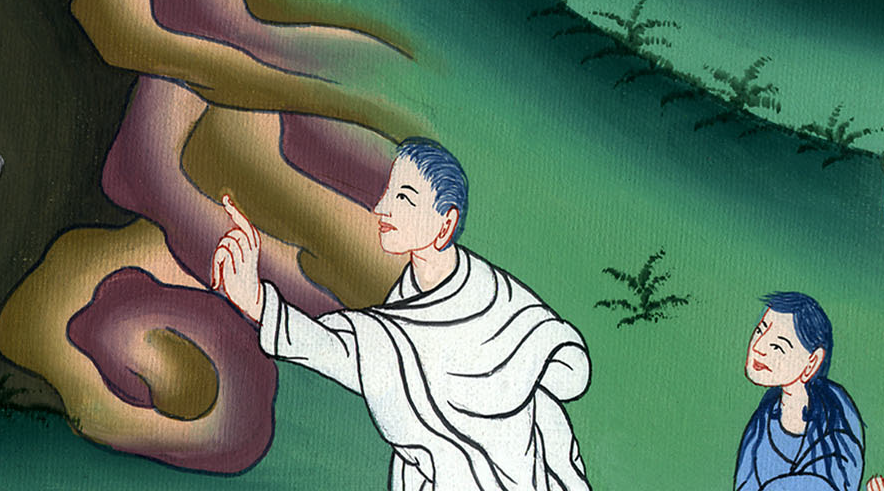 John 11:43
44He who was dead came out, bound hand and foot with wrappings, and his face was wrapped around with a cloth.
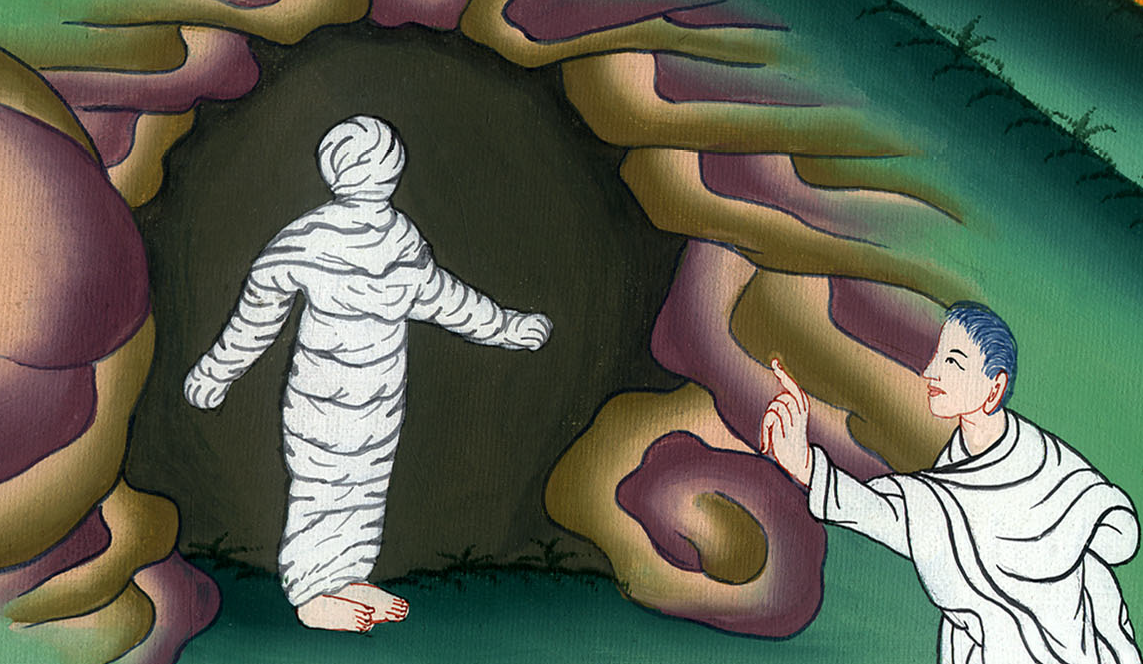 John 11:44
Jesus said to them, “Free him, and let him go.”
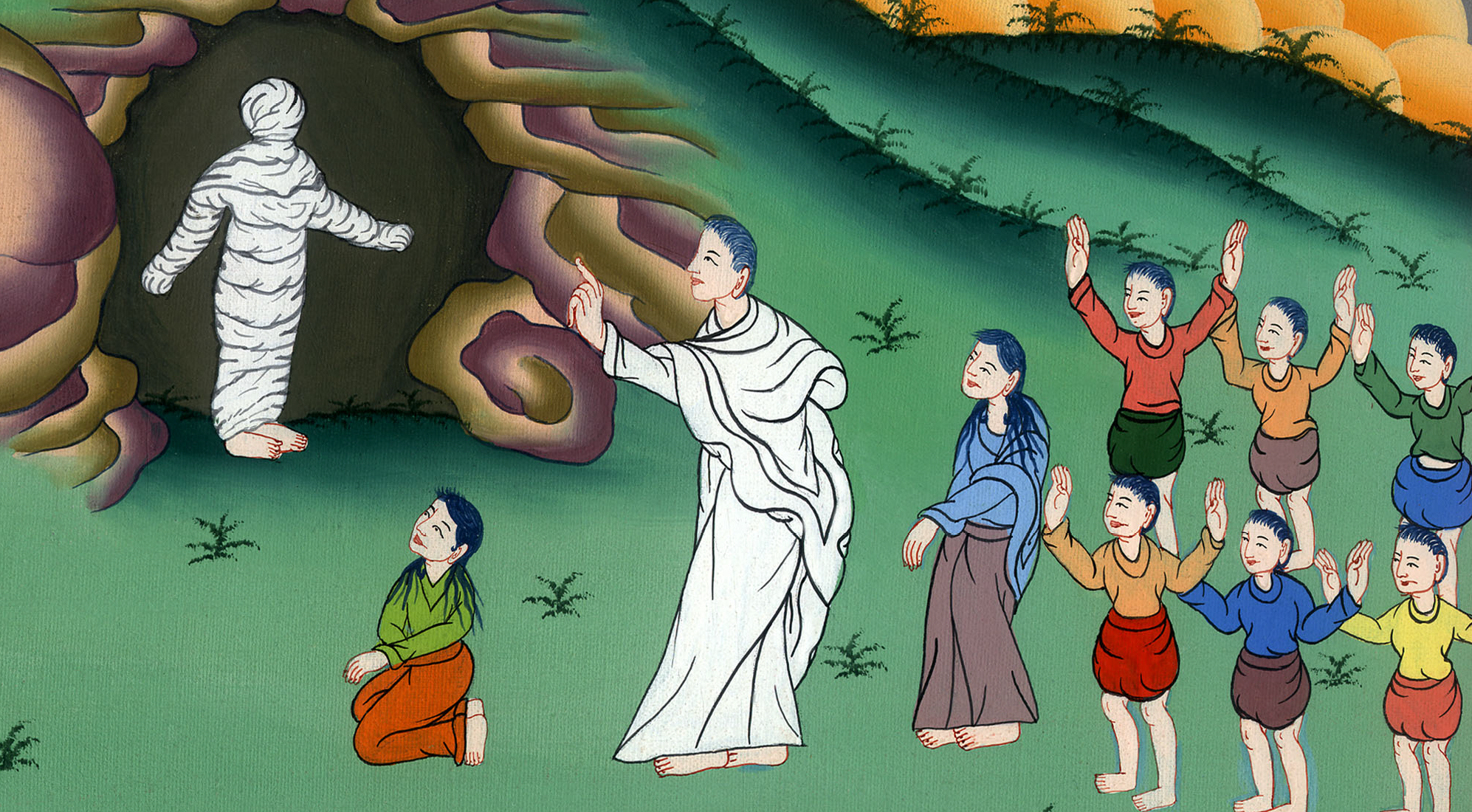 ཡོ་ཧ་ནན། 11:44